Warrington: 
Labour Market Information
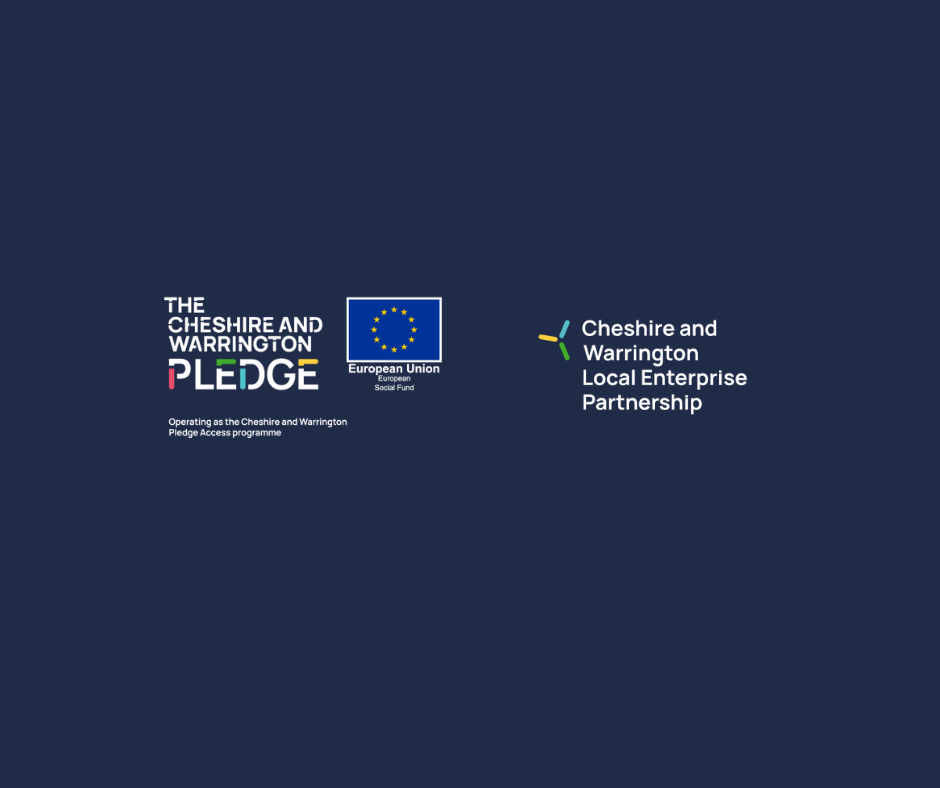 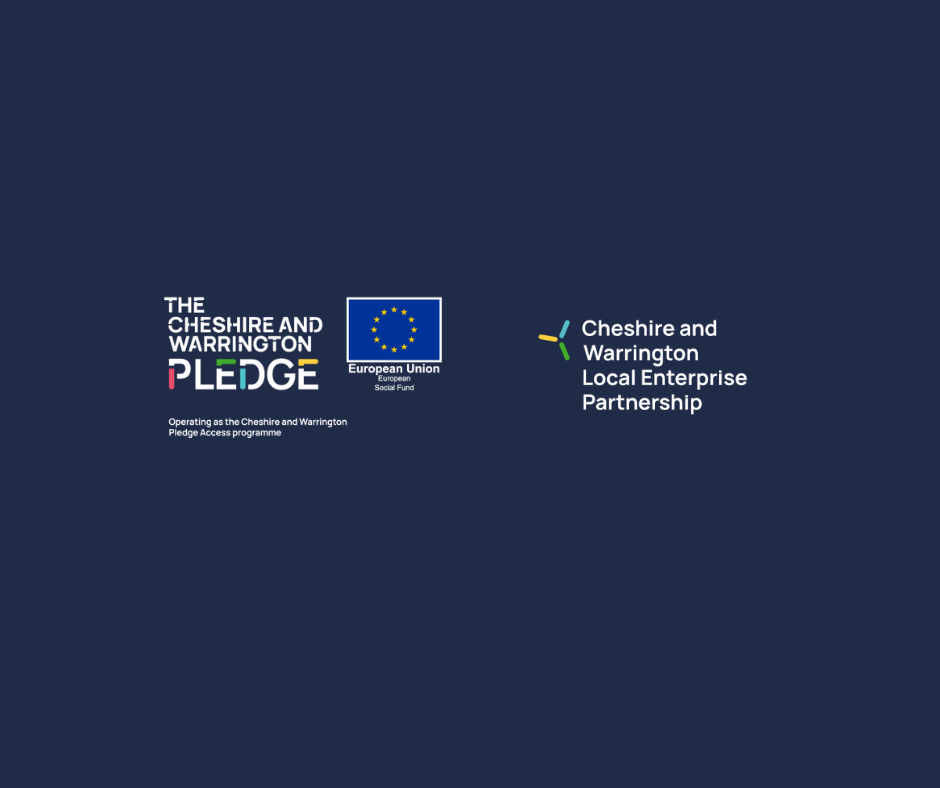 Top 5 Skills Required
Employment Rate
Top 5 Growing Industries
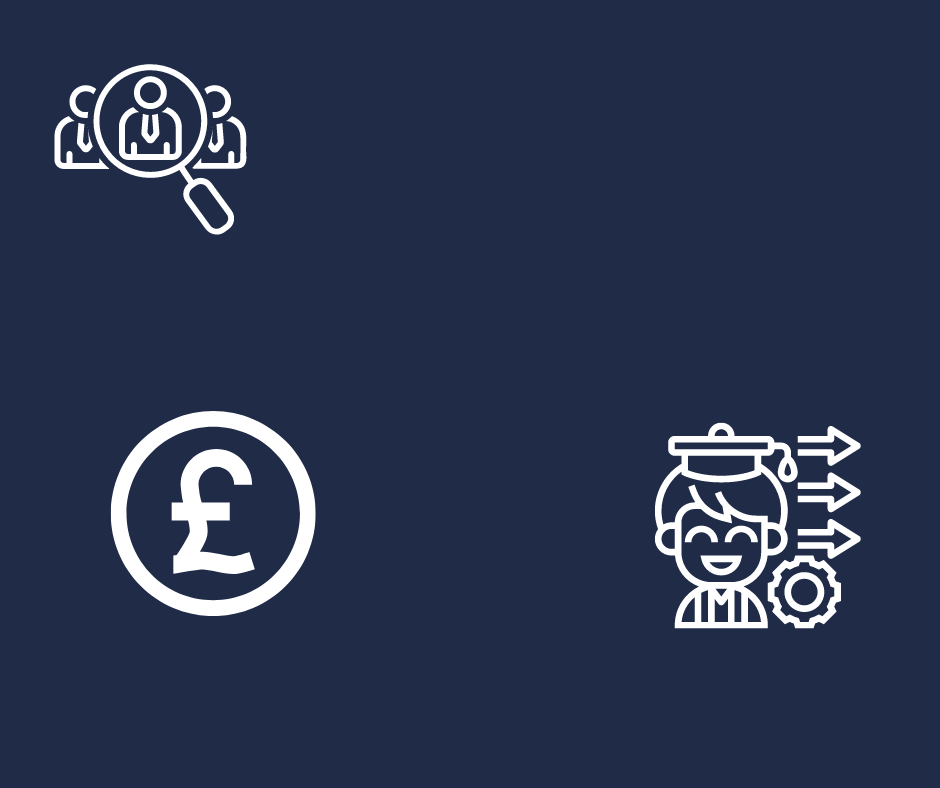 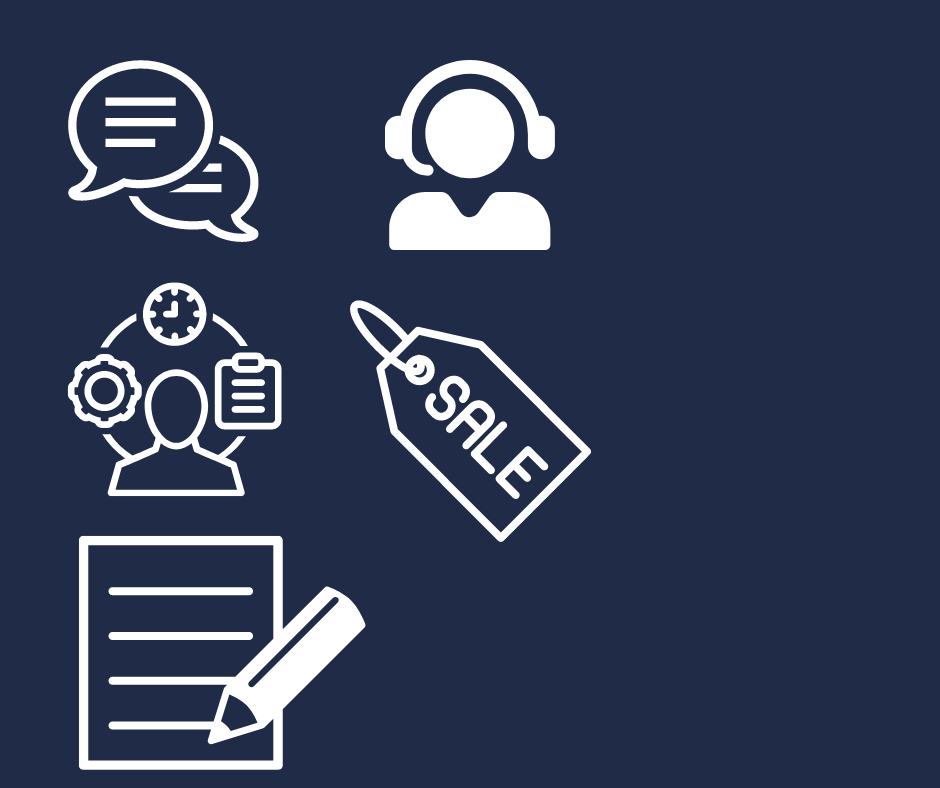 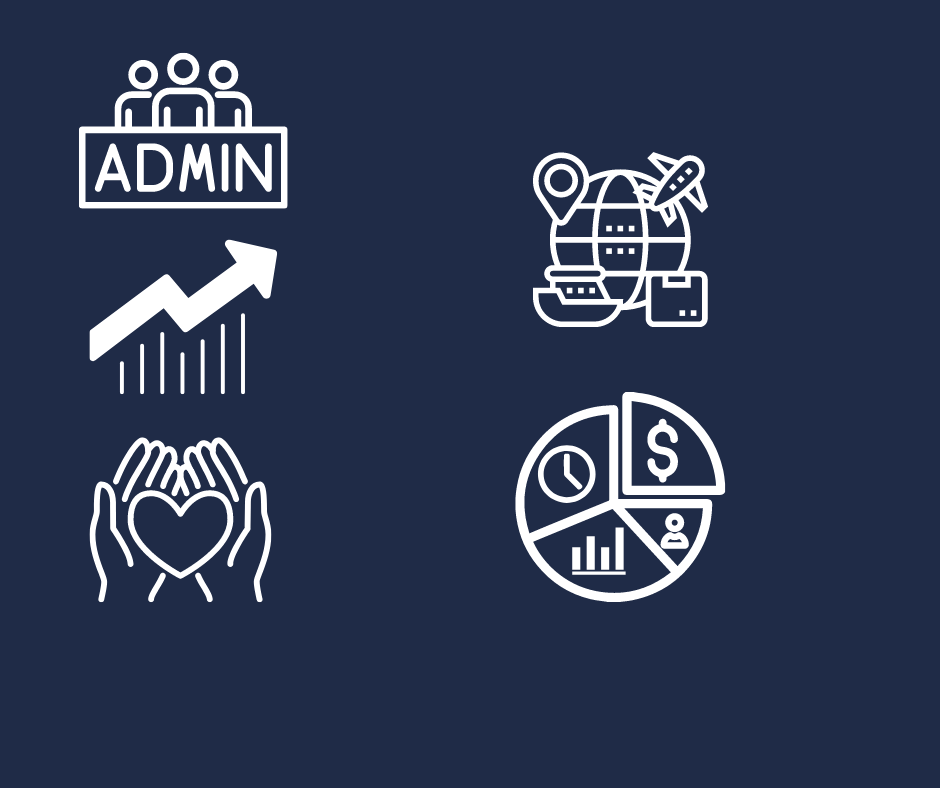 Region: 46.7% 
Warrington: 67.9%
Communication
Administration
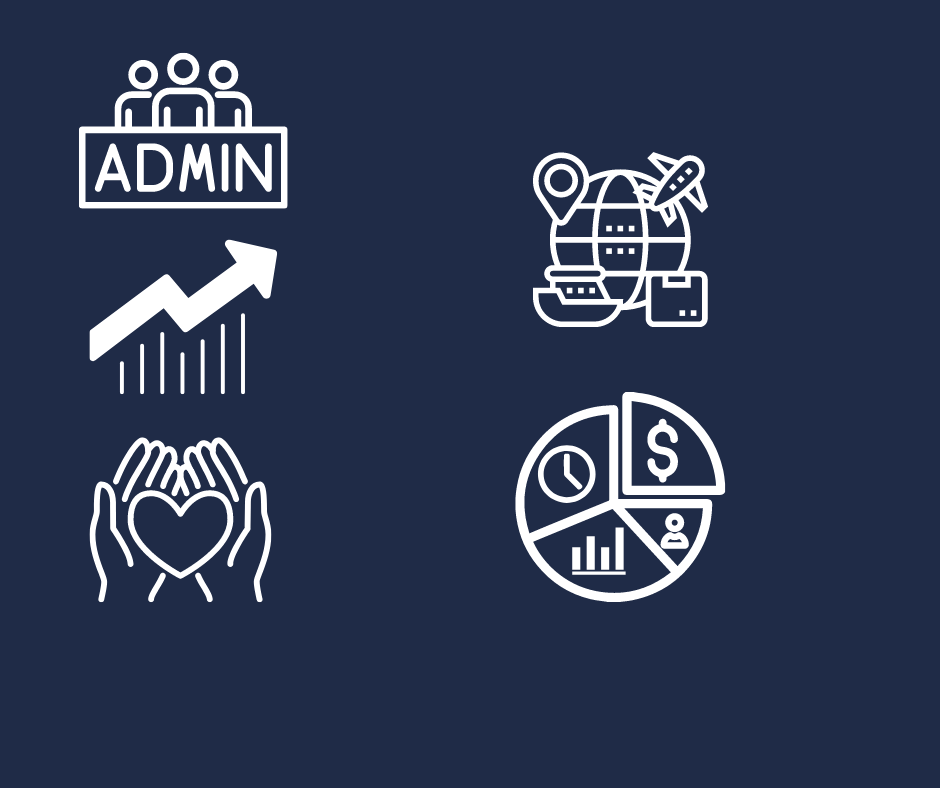 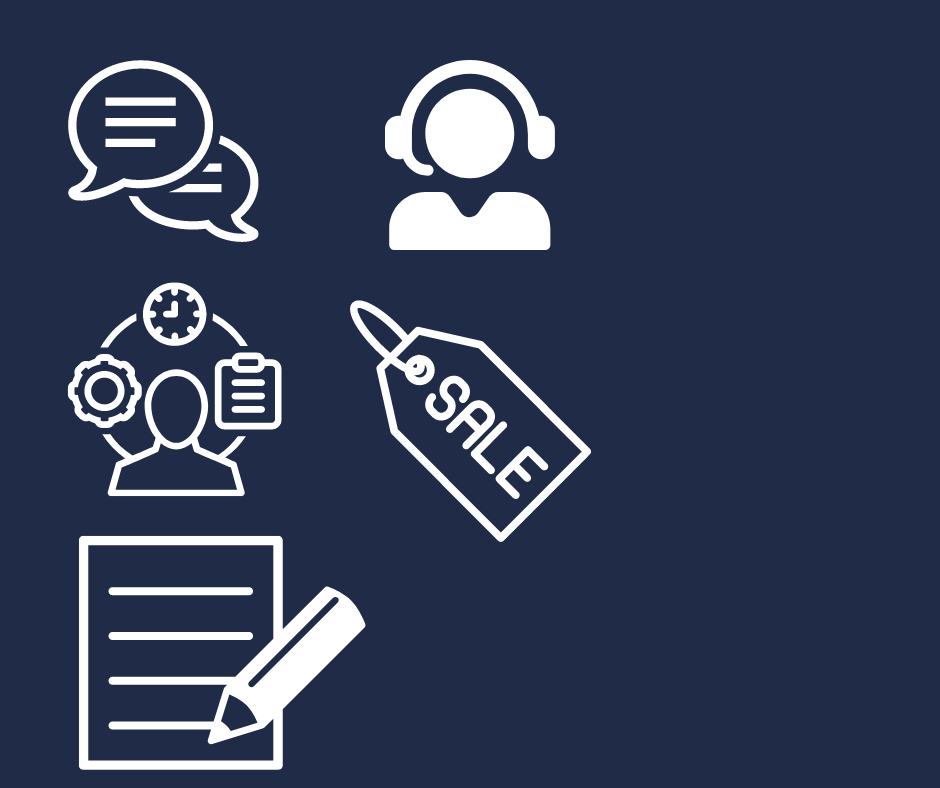 Sales
Average Wage
Management
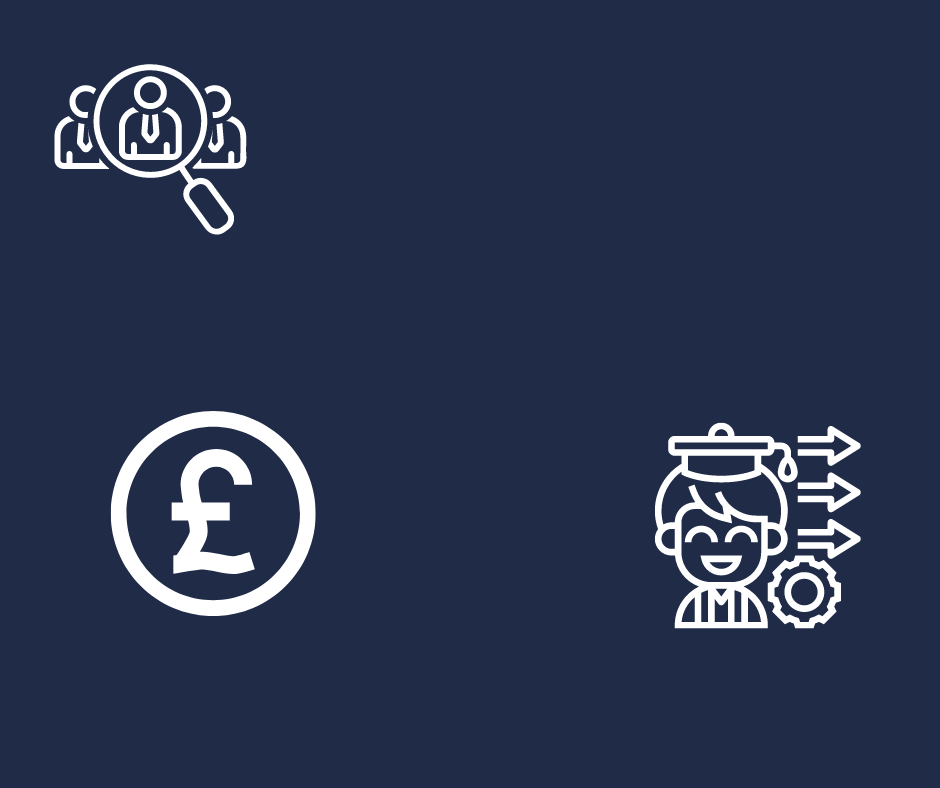 UK: 30.4K
Warrington: £28.8K
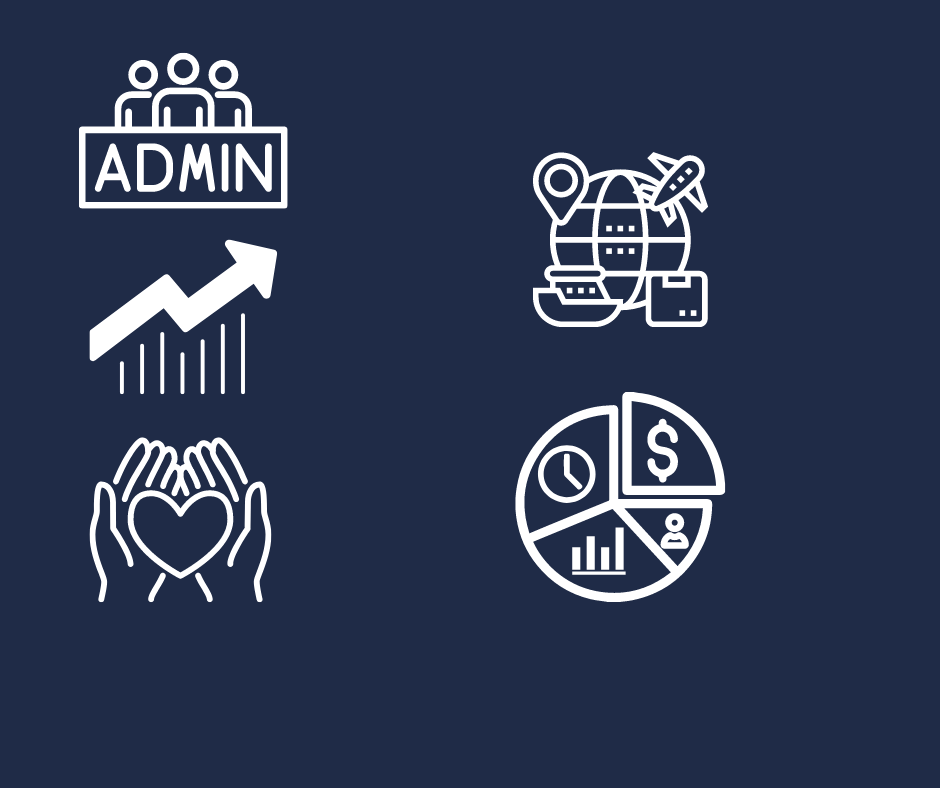 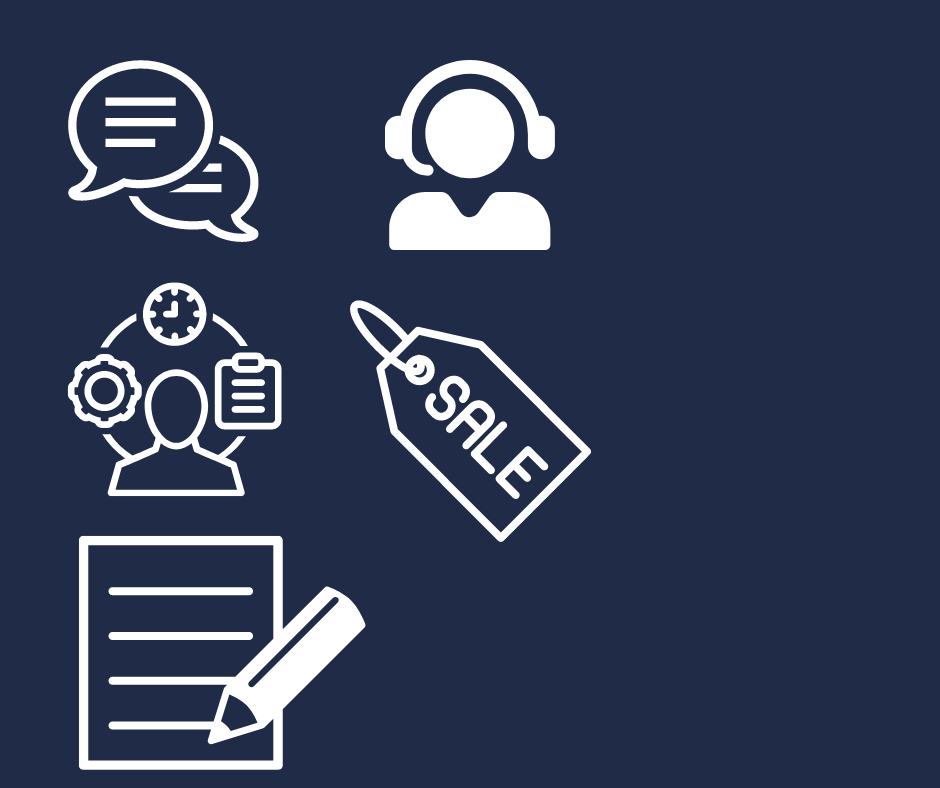 Care
Customer Service
Apprenticeships
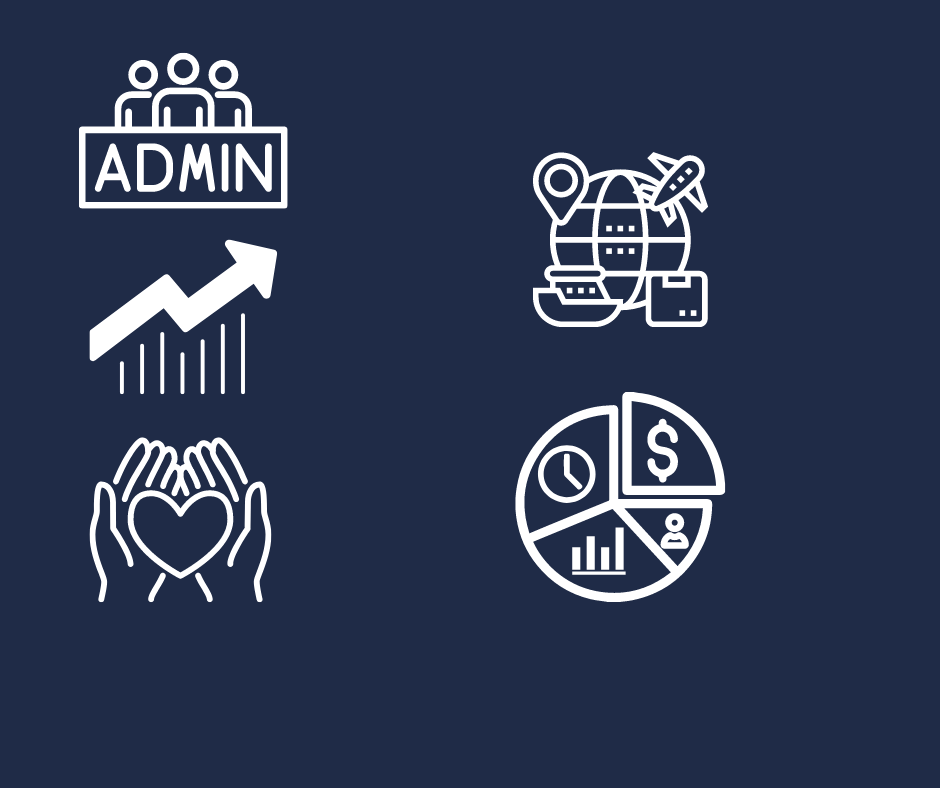 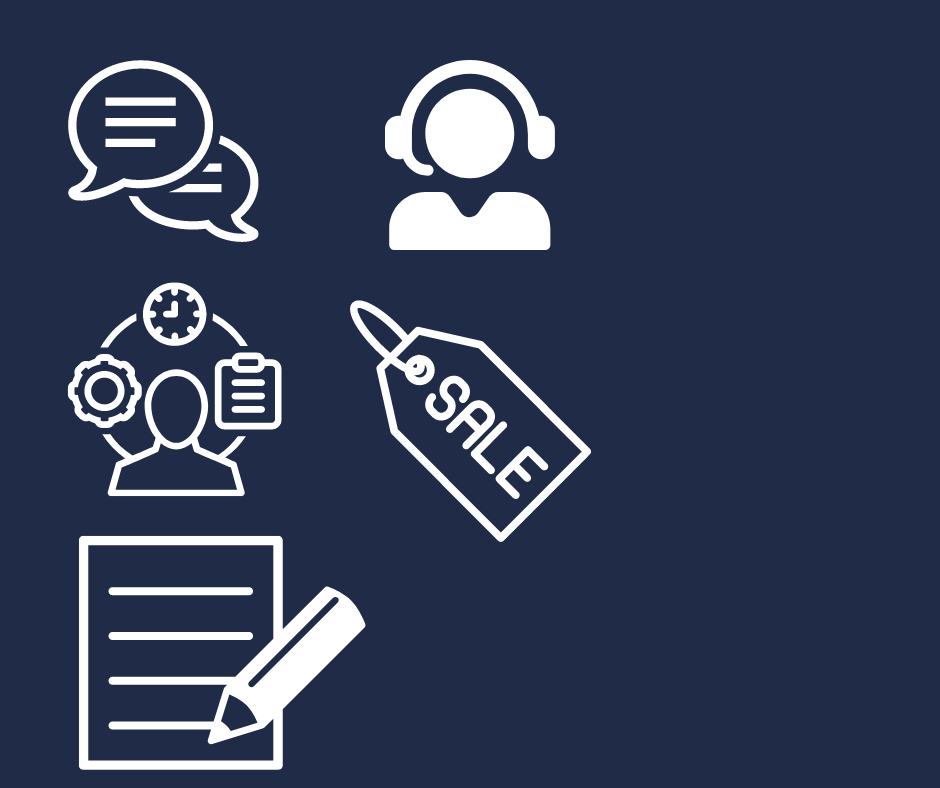 Logistics
41 Apprenticeships within 3 miles of Warrington Town Centre 
This includes Apprenticeships for the 
following Job Roles: 
Digital Marketing 
Building Services 
Accounts 
Early Years Education 
Chef
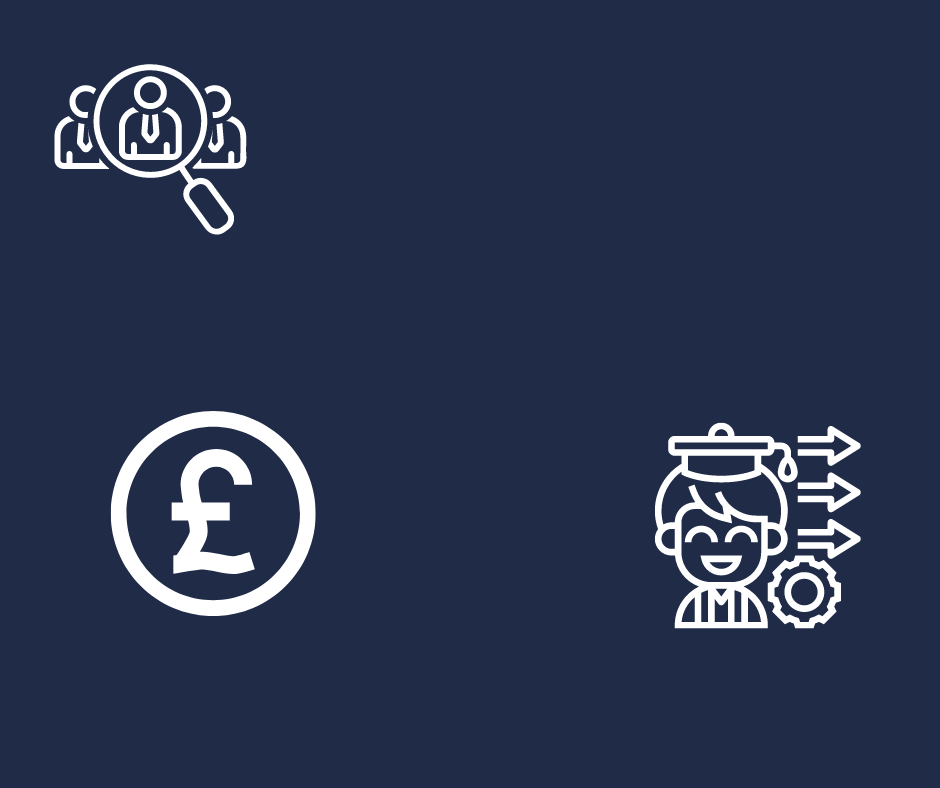 Sales
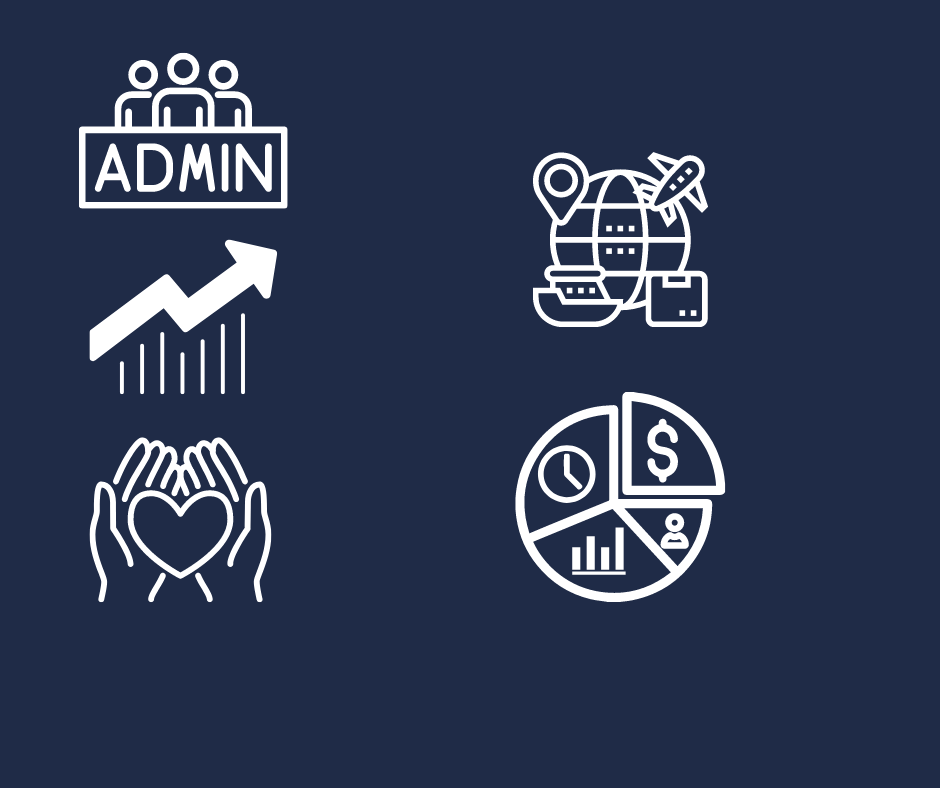 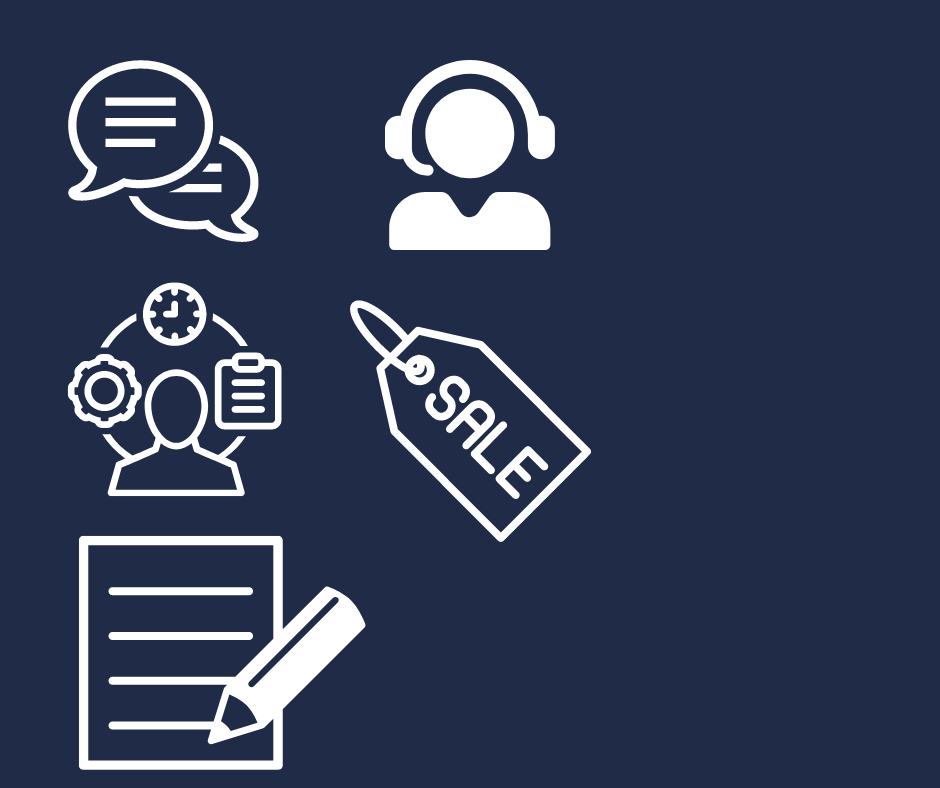 Detail Orientated
Finance